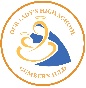 Department of English and Literacy
BGE and N4 English Independent Learning Grid
Check answers and keep a record of your progress 

Upload finished work to Teams and contact your teacher if you have any questions
Select 1 activity each week 

Complete a range of  activities 
over the course of a term
 
Repeat the process each term